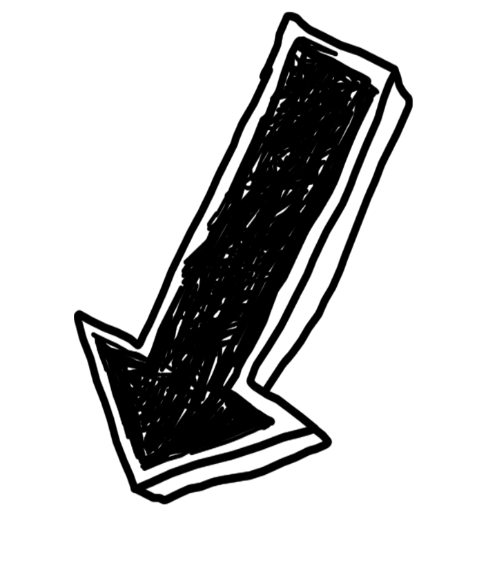 I will send you
So I have come down…And now come, and I will send you to Pharaoh, so that you may bring My people, the sons of Israel, out of Egypt.
										  Exodus 3:8,10
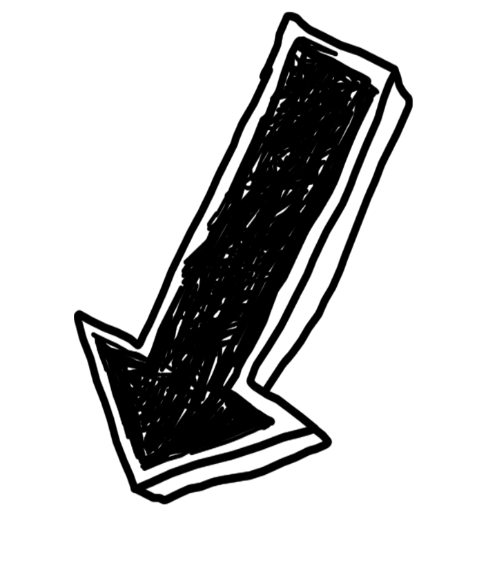 But Moses said to God, “Who am I, that I should go to Pharaoh, and that I should bring the sons of Israel out of Egypt?”										           Exodus 3:11
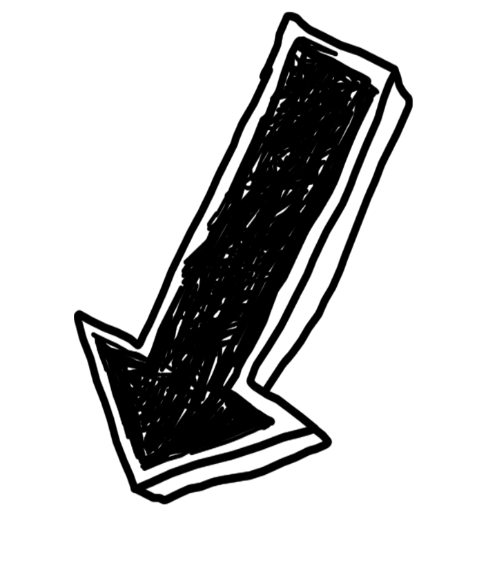 And He said, “Assuredly I will be with you, and this shall be the sign to you that it is I who have sent you: when you have brought the people out of Egypt, you shall worship God at this mountain.”										           									Exodus 3:12
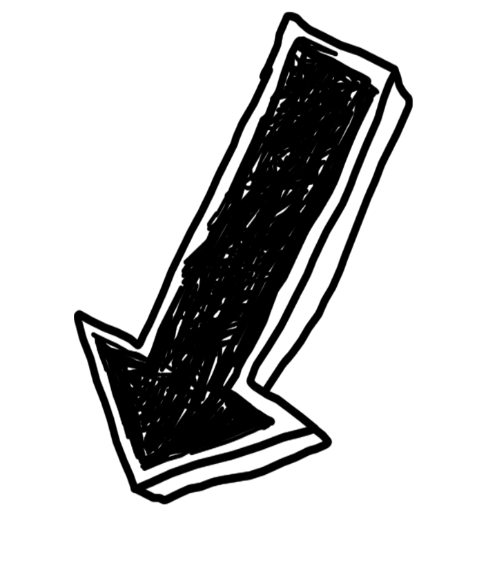 Then Moses said to God, “Behold, I am going to the sons of Israel, and I will say to them, ‘The God of your fathers has sent me to you.’ Now they may say to me, ‘What is His name?’ What shall I say to them?”										           		    Exodus 3:13
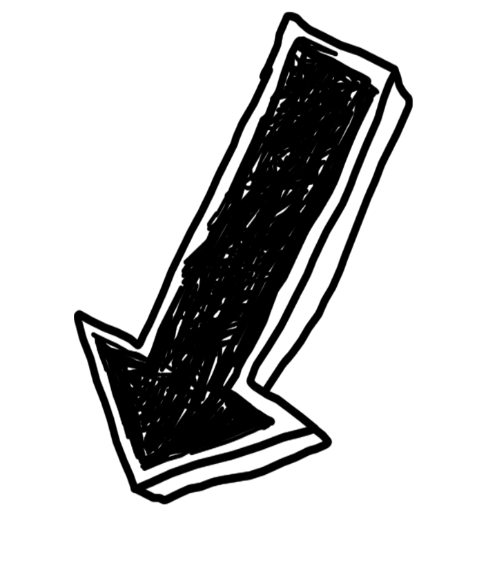 And God said to Moses, “I AM WHO I AM”; and He said, “This is what you shall say to the sons of Israel: ‘I AM has sent me to you.’”									           	  Exodus 3:14
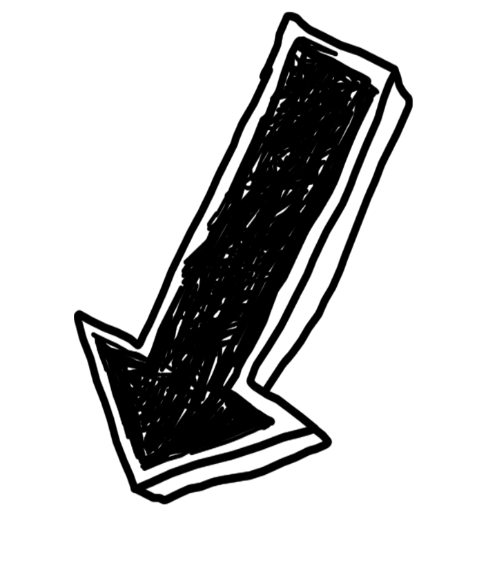 Then Moses said, “What if they will not believe me or listen to what I say? For they may say, ‘The Lord has not appeared to you.’”									           	  					 Exodus 4:1
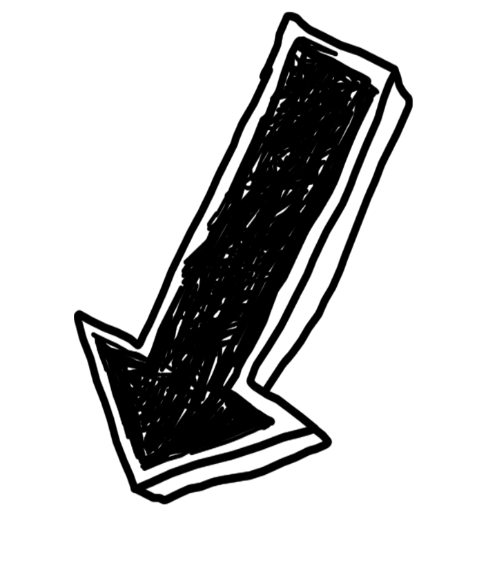 The Lord said to him, “What is that in your hand?” And he said, “A staff.” Then He said, “Throw it on the ground.” So he threw it on the ground, and it turned into a serpent; and Moses fled from it. But the Lord, said to Moses, “Reach out with your hand and grasp it by its tail”—so he reached out with his hand and caught it, and it turned into a staff in his hand— “so that they may believe that the Lord, the God of their fathers, the God of Abraham, the God of Isaac, and the God of Jacob, has appeared to you.”
											Exodus 4:2-5
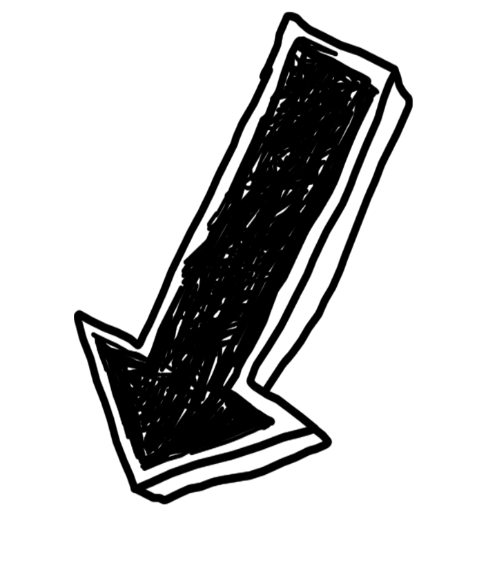 The Lord furthermore said to him, “Now put your hand inside the fold of your robe.” So he put his hand inside the fold, and when he took it out, behold, his hand was leprous like snow. Then He said, “Put your hand inside the fold of your robe again.” So he put his hand into the fold again, and when he took it out of the fold, behold, it was restored like the rest of his flesh. “So if they will not believe you nor pay attention to the evidence of the first sign, they may believe the evidence of the last sign. 																							     Exodus 4:6-8
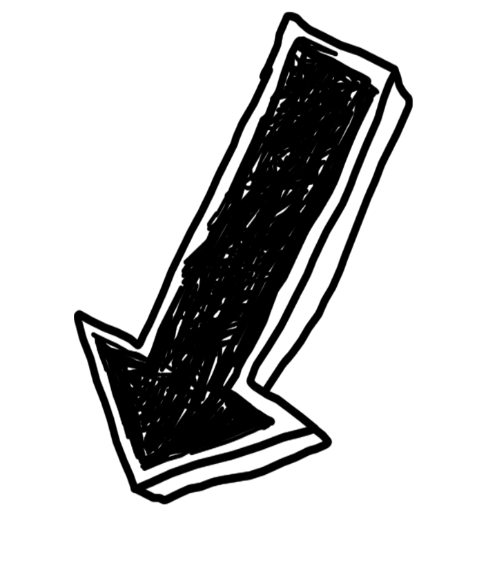 But if they will not believe even these two signs nor pay attention to what you say, then you shall take some water from the Nile and pour it on the dry ground; and the water which you take from the Nile will turn into blood on the dry ground. 																		Exodus 4:9
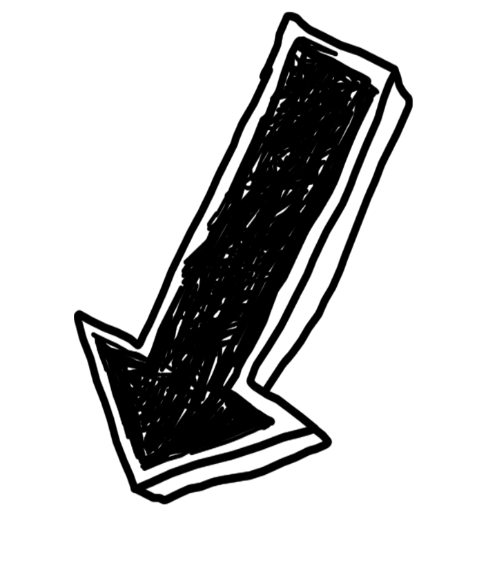 Then Moses said to the Lord, “Please, Lord, I have never been eloquent, neither recently nor in time past, nor since You have spoken to Your servant; for I am slow of speech and slow of tongue.” 									           	  												  Exodus 4:10
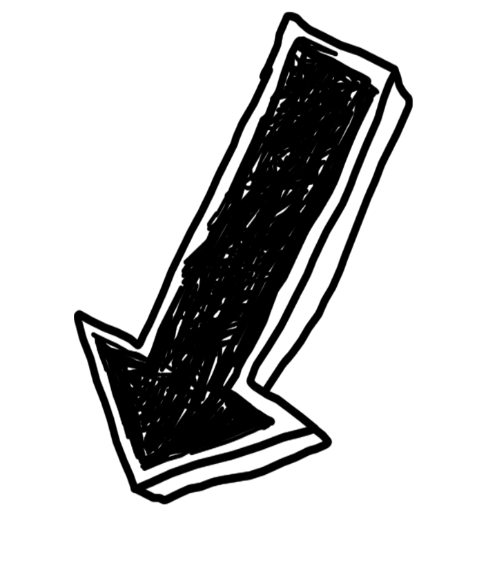 But the Lord said to him, “Who has made the human mouth? Or who makes anyone unable to speak or deaf, or able to see or blind? Is it not I, the Lord? Now then go, and I Myself will be with your mouth, and instruct you in what you are to say.”
												Exodus 4:11-12
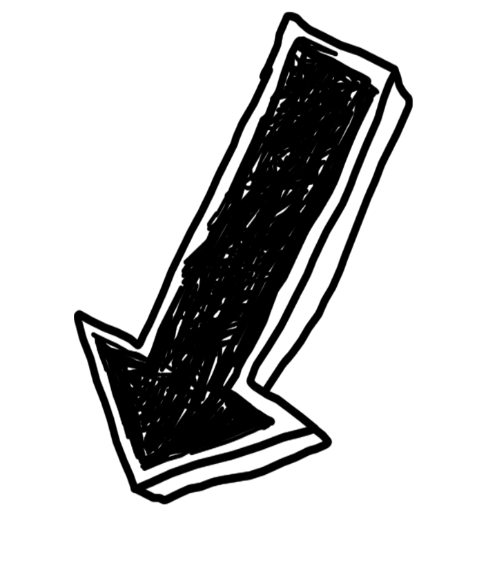 But he said, “Please, Lord, now send the message by whomever You will.”																		     Exodus 4:13
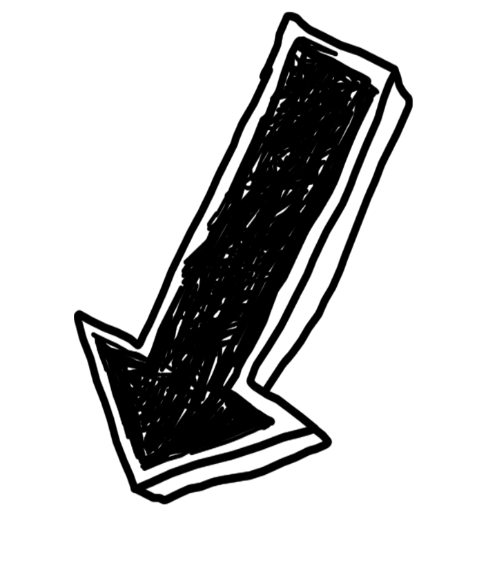 Then the anger of the Lord burned against Moses, and He said, “Is there not your brother Aaron the Levite? I know that he speaks fluently. And moreover, behold, he is coming out to meet you; when he sees you, he will be overjoyed. So you are to speak to him and put the words in his mouth; and I Myself will be with your mouth and his mouth, and I will instruct you in what you are to do. He shall speak for you to the people; and he will be as a mouth for you and you will be as God to him. And you shall take in your hand this staff, with which you shall perform the signs.” 
										    Exodus 4:14-17
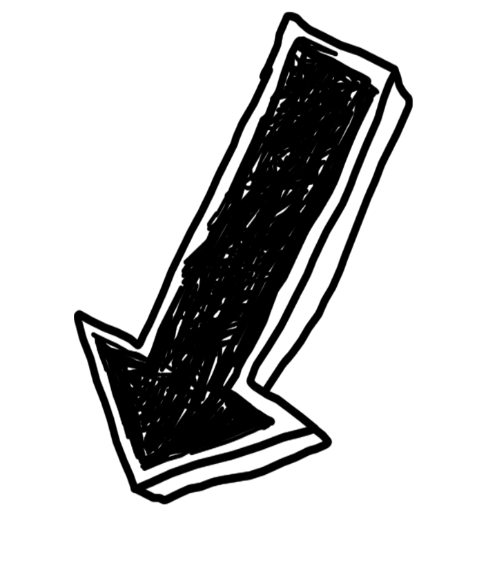 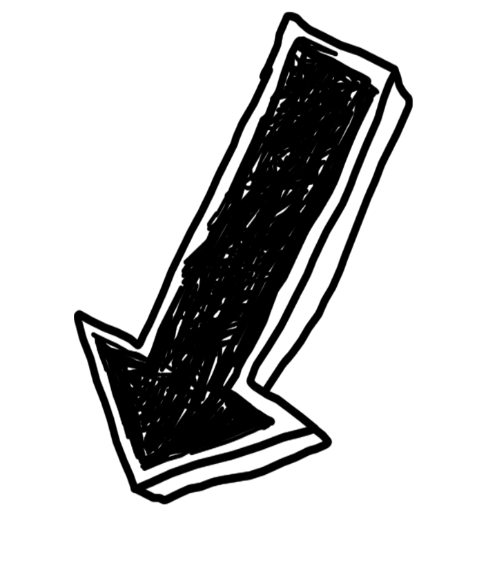 I will send you